MODELLI ESECUTIVI CARATTERISTICI DEI VARI RUOLI
L’ATTACCO
L'attacco                                                             R. Bicego
CONTENUTI
o Criteri di differenziazione esecutiva:
◊ Preparazione esecutiva e anticipazione situazionale
◊ Posizione di inizio rincorsa
◊ La linea di rincorsa
◊ La frontalità e il tempo di stacco
o L’attacco del ricettore-attaccante (da 4 -2)
o L’attacco del centrale (zona 3)
o L’attacco dell’opposto (zone 4-2)
o Gli attacchi dalla seconda linea
L'attacco                                                             R. Bicego
L’ATTACCO
basilare concentrare l’attenzione su 
    RINCORSA e TEMPO 

RINCORSA:  tipologia degli 
    ultimi 3 appoggi (ovvero gli ultimi  2 passi)  sul loro ritmo e sulla loro direzione.
L'attacco                                                             R. Bicego
LA RINCORSA
Gli esempi si riferiscono ad un attaccante destro, se non altrimenti specificato. 

a) Sono fondamentali gli ultimi 2 passi ( come ci arriviamo non conta …)

b) Penultimo passo piuttosto ampio con appoggio del piede sinistro circa sulla linea dei 3 metri, con un leggero anticipo del tallone ed il progressivo appoggio di tutto il piede, momento topico della valutazione della traiettoria di alzata e della scelta del tempo della rincorsa e dello stacco.
L'attacco                                                             R. Bicego
LA RINCORSA
c) Ultimo passo lungo, radente, velocissimo, con anticipo del tallone dx, conseguente arretramento e abbassamento del bacino (utile al caricamento), e successivo appoggio finale del piede sin leggermente più avanti del dx .

d)Le braccia, per fuori basso dietro arretrano già quando si lascia l’appoggio del sinistro sul penultimo passo, per trovarsi bene estese ed all’indietro su seguente doppio appoggio successivo di dx e sin, pronte ad imprimere l’accelerazione per basso avanti alto al momento dello stacco.
L'attacco                                                             R. Bicego
LA RINCORSA DA ZONA 4
E’ sempre meglio cercare di uscire lateralmente, così da potere partire fuori dal campo (rispetto alla linea laterale), l’appoggio del piede sinistro dovrebbe idealmente avvenire sul prolungamento tratteggiato della linea dei 3 metri, o sull’incrocio della linea laterale con quella dei 3 metri, in funzione della lunghezza della traiettoria dell’alzata.

La rincorsa deve essere inclinata verso l’interno del campo, circa in direzione della zona 6 avversaria.
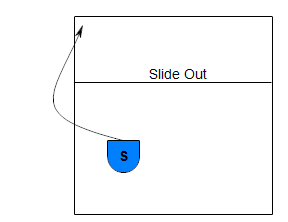 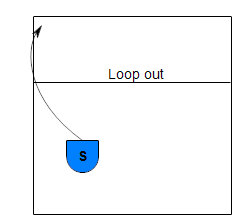 L'attacco                                                             R. Bicego
LA RINCORSA DA ZONA 2
Consiglio di effettuare la rincorsa partendo “con la linea laterale in mezzo ai piedi, all’esterno del campo nel caso di un mancino. Molto importante risulta la capacità di valutazione della traiettoria di alzata e il conseguente posizionamento del piede sin, fondamentale per potere effettuare una rincorsa utile per attaccare tanto in lungolinea, quanto in diagonale.
Quasi lo stesso dovrebbe accadere nel caso di attacco dalla seconda linea da zona 1.
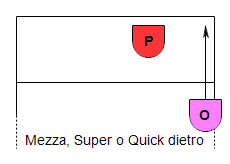 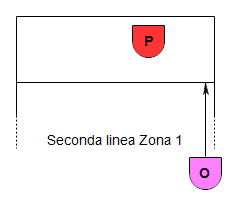 L'attacco                                                             R. Bicego
LA RINCORSA PER IL “PRIMO TEMPO”
Penso sia meglio effettuare una rincorsa obliqua rispetto alla rete, inclinata verso l’interno, non una rincorsa perpendicolare alla rete. 
     La rincorsa obliqua permette infatti maggiori angoli in attacco, maggiore scelta di tempo, poiché consente di anticipare il colpo, oppure di ritardarlo colpendo poi il pallone davanti o più a sinistra.
L'attacco                                                             R. Bicego
LA RINCORSA PER IL “PRIMO TEMPO”
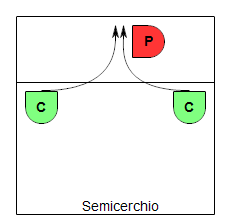 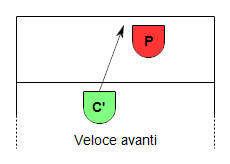 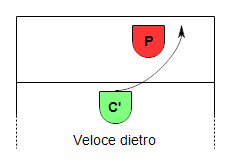 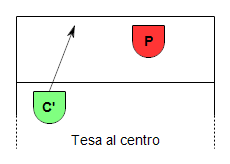 L'attacco                                                             R. Bicego
TEMPO: QUANDO SI PARTE?
Palla alta: quando la palla raggiunge il punto morto superiore della sua parabola
Palla mezza, secondo tempo (super): quando la palla esce dalle mani del palleggiatore (ma è sempre meglio rischiare di arrivare tardi piuttosto che anticipare la partenza)
Primo tempo: “quando la palla ti supera”, 
     (ovvero quando la palla entra nelle mani dell’alzatore, l’attaccante deve già avere cominciato a spingere per saltare).
L'attacco                                                             R. Bicego
TRAIETTORIE/TEMPI D’ALZATA
Alta
Alta
Sette
Destro – sinistro 
dopo il punto morto superiore
(scelta del tempo sul primo appoggio sinistro)
In volo al toccodell’alzatore
Uno
Super
Super
Tre
In volo al toccodell’alzatore
Partenza al tocco dell’alzatore
Partenza al 
tocco dell’alzatore
P
L'attacco                                                             R. Bicego
CONTRATTACCO
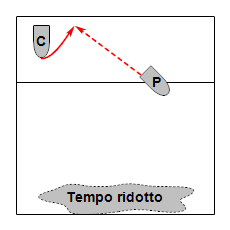 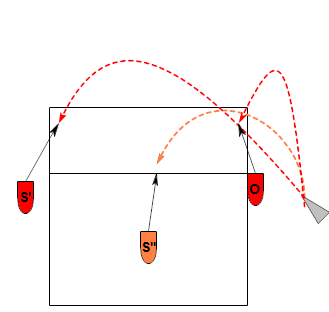 12
Roberto Bicego
TRAIETTORIE DI ALZATA IN FUNZIONE DELLA ZONA
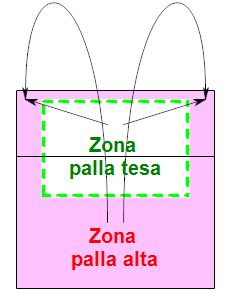 L'attacco                                                             R. Bicego
CONCETTI GENERALI
Trovare sempre in allenamento il tempo per curare la tecnica individuale

Non trascurare la possibilità che anche un atleta evoluto migliori la propria tecnica o possa apprenderne delle nuove

Molto importante prevedere sempre esercizi di attacco di palla alta e/o con alzata da fuori dai 3 metri o comunque scomoda
14
Roberto Bicego
ESERCITAZIONI PER ALZATA DI RICOSTRUZIONE
In fase di riscaldamento
Palleggi e bagher sulle diagonali
Triangolazioni
In fase analitica
Specifici per centrali – liberi
Specifici per alzatori
In fase play
Con attacco dell’allenatore
Palla diretta
Con palla rinviata dal campo avversario
15
Roberto Bicego
ESERCIZI PER L’ATTACCO
Attacco di una palla lanciata dall’allenatore, all’ultimo istante, da sotto  “CUBANO” (rincorsa e attacco senza aspettare di vedere l a palla!)

Auto – alzata (auto – palleggio) oppure auto - lancio e attacco

Attacco su lancio dell’allenatore, con scavalcamento di un tappeto posto di traverso, per l’ultimo oppure il penultimo passo

Rincorsa e lancio di una pallina con il gesto della schiacciata

Attacco di una palla fissata ad un elastico oppure tenuta ferma dall’allenatore in  alto sulla rete
L'attacco                                                             R. Bicego
ESERCIZI PER L’ATTACCO
Attacco con la rete più bassa o più alta del normale

Attacco di una palla proveniente dal campo avversario.
L'attacco                                                             R. Bicego
ESERCIZI PER L’ATTACCO
Attacco da zona 4 a zona 5 lungo (diago)
Attacco da zona 2 a zona 5 lungo (para)
Attacco da zona 2-3-4 dritto perpendicolarmente alla rete
Attacco da zona 2 a zona 1 lungo (diago)
Attacco da zona 4 a zona 1 lungo (para)
Attacco da seconda linea, da 1-6-5
L'attacco                                                             R. Bicego
NOTA BENE
Tutti gli esercizi in elenco possono essere proposti con differenti obiettivi, principalmente:
Colpire bersagli o zone del campo

“Tirare forte” lungo

“Tirare forte” a chiudere
L'attacco                                                             R. Bicego
ESERCIZI
Tutti gli esercizi d’attacco devono prevedere: 

Esecuzione di “passo” e “stacco” alla massima velocità

Rincorsa che si sviluppa in accelerazione

Grado di difficoltà tecnico proporzionato alle capacità/potenzialità dell’atleta
L'attacco                                                             R. Bicego
FORSE VORREMMO ESSERE ALTROVE,MA PER ORA… GODIAMOCI ALMENO LA PAUSA!   A TUTTE/I!!! LA A
L'attacco                                                             R. Bicego